Exercícios de Microeconomia
Alunos Gabarito – 2021 - FGV
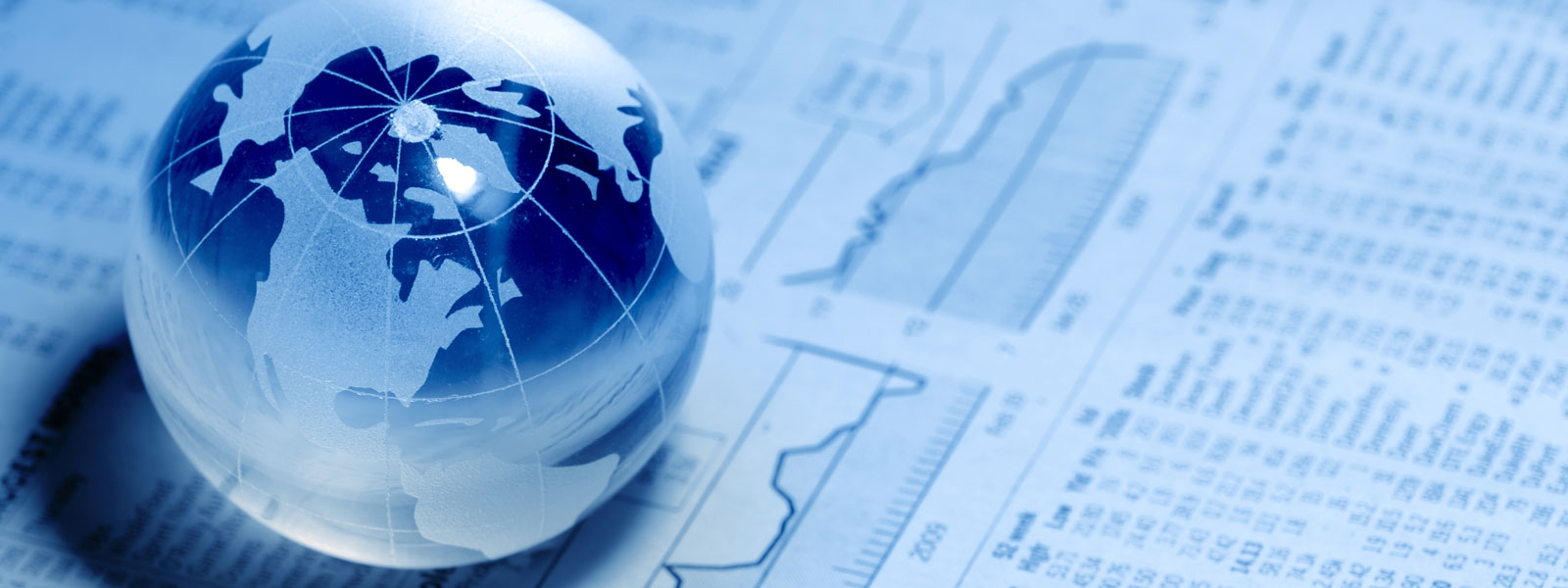 Prof.: Antonio Carlos Assumpção
Microeconomia – Programação das aulas
Aula 1
Fundamentos
Oferta, demanda e equilíbrio de mercado.
Mercado e eficiência econômica.
Teoria do Consumidor.

Aula 2
Teoria da Firma
Mercados.
Falhas de Mercado
1) FGV - Analista Legislativo (ALERO)/Economia/2018
Suponha um indivíduo com o ensino médio completo. O custo de oportunidade para esse indivíduo cursar em período integral e concluir o ensino superior é igual
aos encargos educacionais cobrados pela faculdade.
ao valor da mensalidade do ensino médio corrigida pela inflação.
ao custo do material escolar, transporte e moradia.
ao salário sacrificado do mercado de trabalho, caso não ingressasse na faculdade.
a zero, uma vez que o indivíduo já concluiu o ensino médio.
O conceito de custo de oportunidade (custo implícito) é atribuído a Friedrich von Wieser (1876). 
Usado em economia para indicar o custo de algo em termos de uma oportunidade renunciada.
Exemplos:
A RO do consumidor é dada por:                                                  Note que a inclinação da RO mede o custo de oportunidade do consumo de x. Por exemplo, se Px = Py = 1, ao consumir uma unidade de x o consumidor estará abrindo mão de consumir uma unidade de y.
taxa de salário é o custo de oportunidade do lazer. 
A taxa de juros mede o custo de oportunidade dos recursos, o valor dos usos alternativos de seu dinheiro. Portanto, todo fluxo de pagamentos deveria ser comparado à melhor alternativa possível com características semelhantes em termos de impostos, grau de risco e liquidez. 
Ao escolher alugar sua casa a si mesmo (morar na sua casa), você abre mão da possibilidade de cobrar aluguel de outra pessoa e, portanto, incorre em um custo de oportunidade.
Ao ingressar na faculdade (período integral), o custo de oportunidade é dado pelo salário não recebido. Já o custo explícito é dado pela mensalidade da faculdade.
2) FGV - Analista Portuário (CODEBA)/Economista/2016
João deve decidir se estuda para a prova do dia seguinte ou se sai com os amigos. João decide estudar.
Sobre o custo de oportunidade dessa decisão, analise as afirmativas a seguir.
I. Está relacionado ao valor monetário inferido pela satisfação que teria ao sair com os amigos.
II. Está relacionado ao valor monetário que deixou de gastar na saída com os amigos.
III. Está relacionado ao valor monetário correspondente ao tempo dedicado aos estudos. 
Está correto o que se afirma em:
V
Ele deixa de ter essa satisfação !
F
O desembolso de recursos está ligado ao custo explícito.
F
O custo de deixar de se divertir com os amigos.
I, apenas.
II, apenas.
III, apenas.
I e III, apenas.
II e III, apenas.
3) FGV - Analista (DPE MT)/Economista/2015
Considere um país que produza apenas bens primários e industriais. Considerando o conceito de fronteira de possibilidade de produção (FPP), assinale a afirmativa incorreta.
O país alcança o máximo de eficiência quando produz uma combinação dos dois bens exatamente sobre a FPP.
Se o país está abaixo da FPP, ele está usando uma dada combinação de insumos produtivos e tecnologia de forma ineficiente.
O país se depara com um trade off entre produzir mais bens primários e industriais.
O país consegue produzir além da FPP, expandindo o uso de todos os fatores produtivos.
O custo de oportunidade de se produzir mais bens primários é o de produzir menos bens industriais.
A questão versa sobre a Fronteira de Possibilidades de Produção (FPP).
A FPP nos mostra todas as combinações de dois bens que pode ser gerada a partir de certas quantidades de fatores de produção (capital, trabalho, tecnologia,...).
A FPP é negativamente inclinada. Para produzir mais de um bem devo abrir mão da produção de certa quantidade do outro.
Note que a inclinação da FPP nos mostra o custo de oportunidade. Para produzir mais uma unidade de A, devo deixar de produzir quantas unidades de B ?
Se a FPP for uma reta temos que o custo de oportunidade é constante: ao deixar de produzir uma unidade de A, sempre consigo produzir, por exemplo, mais uma unidade de B.
V
A FPP  tende a ser Côncava: 
O formato da FPP (decresce à taxas crescentes) nos mostra que a substituição entre os dois bens se torna  cada vez mais difícil, pois estaremos transferindo recursos eficientes de uma  atividade para outra, onde eles não são tão eficientes (TMT - taxa marginal de transformação – crescentes).
Dito de outra forma, a PMg é decrescente
OA
60
G
50
40
J
30
OV
50
80
90
A
100
Os pontos fora da FPP (como G) são inalcançáveis, dada a quantidade atual dos fatores de produção.
Os pontos interiors (como J) são ineficientes: seria possível aumentar a quantidade produzida de um bem sem reduzir a quantidade do outro.
Seria possível alcançar o ponto G ? Sim, com o aumento na dotação dos fatores de produção (trabalho, capital, tecnologia,...)
V
O ponto G pode ser alcançado (expansão da FPP) por meio do aumento da dotação dos fatores de produção
70
60
G
A
A
110
100
4) FGV - Consultor Legislativo (ALERO)/Assessoramento em Orçamentos/ 2018
Considere o mercado de venda de imóveis, no qual a oferta é fixa no curto prazo e a demanda é negativamente inclinada.
Assinale a opção que apresenta a estática comparativa que melhor se aplica a essa situação.
Um aumento no preço sem alteração na demanda eleva a quantidade de imóveis disponíveis para venda.
A elasticidade preço da oferta varia com o equilíbrio de mercado.
Se as curvas de oferta e demanda se deslocarem no mesmo sentido e em magnitudes iguais, o preço de equilíbrio não se altera.
A elasticidade preço da demanda depende da elasticidade preço da oferta.
Se o preço de equilibro é p, então o excesso de oferta e demanda serão iguais se o preço praticado for p+1 e p-1, respectivamente.
Preço menor gera excesso de demanda e preço maior gera excesso de oferta.
O Mecanismo de Mercado
S
P0
D
Q0
P
Fatores que Deslocam a Curva de Oferta
Fatores que Deslocam a Curva de Demanda
Q
Demanda - Uma Revisão

Existe uma relação inversa entre o preço e a quantidade demandada. 
Um aumento no preço provoca uma variação da quantidade demandada, representada por um deslocamento ao longo da curva de demanda.

Existe uma relação direta entre a demanda e a renda (no caso de bens normais), gostos e preferências, preços dos bens substitutos, preço esperado para o bem e número de demandantes e uma relação inversa no caso dos preços dos bens complementares. 

Oferta - Uma Revisão

Existe uma relação direta entre o preço e a quantidade ofertada.  
Um aumento no preço provoca uma variação da quantidade ofertada, representada por um deslocamento ao longo da curva de oferta.

Existe uma relação inversa entre a oferta e os custos de produção e o preço esperado e uma relação direta entre a oferta e o número de ofertantes.
O Mecanismo de Mercado
S’
D’
S
S
P2
P2
Q2
Q2
Aumento da Renda (Bem Normal)
Aumento dos Custos de Produção
P
P
D
D
P1
P1
Q1
Q1
Q
Q
A) Como a oferta é fixa no curto prazo (anelástica), e o preço aumentou sem alteração na demanda, isso ocorreu por uma restrição de oferta. Com isso, teremos o aumento no preço e a diminuição da quantidade.
P
S0
S1
P1
P0
D0
Q
Q1
Q0
B) A elasticidade-preço da oferta é constante.
C) Com o aumento da demanda e da oferta na mesma proporção, teremos o preço constante. Portanto, C é Verdadeira.
P
S0
S1
P0
D1
D0
Q
Q1
Q0
D) A elasticidade-preço da demanda independe da elasticidade-preço da oferta                           .
5) FGV - Analista Censitário (IBGE)/Análise Socioeconômica/2017
Suponha um mercado de um certo produto que tem curva de demanda dada por QD = 10 - P e de oferta, QS = P. O governo fixa o preço de mercado em P = 4.
O impacto dessa medida é um excesso de demanda igual a:
0,25 unidade;
0,5 unidade;
1 unidade;
2 unidades;
5 unidades.
P
S0
10
5
D0
Q
10
5
4        6
6) FGV - Especialista em Políticas Públicas e Gestão Governam. (SEPOG RO)/2017
O pão serve de insumo para a venda de diversos tipos de lanche. Suponha que o preço do pão se eleve. No caso de um lanche que necessite de pão para sua montagem, o que acontece com a oferta, a demanda e o preço desse lanche?
A demanda se retrai e o preço cai.
A demanda e oferta se expandem com efeito ambíguo sobre o preço.
A oferta se reduz com o aumento do preço.
A oferta se expande com a queda do preço.
A oferta e demanda se reduzem com efeito ambíguo sobre o preço.
Mercado de Lanche
S1
P
S0
P1
P0
D0
Q
Q1
Q0
Um aumento do preço do pão (insumo) eleva o aumenta o custo de produção do lanche. Com isso, teremos uma retração da curva de oferta.
A elevação do preço do lanche reduz a quantidade demandada (movimento ao longo da curva de demanda).
7) FGV - Agente de Fiscalização (TCM SP)/Economia/2015
“Uma super colheita de trigo reduz os preços do pão”. A opção que indica a justificativa correta desse trecho é:
Pode-se supor que a supersafra levará a uma queda no preço do trigo, contribuindo para uma redução do custo de produção do pão, que tem o trigo como insumo. Logo, a curva de oferta de pães deslocar-se-á para a direita, o que contribuirá para baixar o preço de equilíbrio do pão. Com isso, aumenta a quantidade de equilíbrio demandada de pães. Ou seja, houve um movimento ao longo da curva de demanda por pães, sem alteração na posição da curva;
Pode-se supor que a supersafra causará uma queda no preço do trigo, contribuindo para um aumento do custo de produção do pão, que tem o trigo como insumo. Consequentemente, a curva de oferta de pães deslocar-se-á para a esquerda, o que fará baixar o preço do pão. Com isso, diminui a quantidade demandada de pães. Ou seja, houve um movimento ao longo da curva de demanda por pães, sem alteração na posição da curva;
Pode-se supor que a supersafra causará um aumento no preço do trigo, contribuindo para um aumento do custo de produção do pão, que tem o trigo como insumo. Logo, a curva de oferta de pães deslocar-se-á para a esquerda, o que contribuirá para aumentar o preço do pão. Com isso, diminui a quantidade demandada de pães. Ou seja, houve um movimento ao longo da curva de demanda por pães, sem alteração na posição da curva;
Pode-se supor que a supersafra causará um aumento no preço do trigo, contribuindo para uma redução do custo de produção do pão, que tem o trigo como insumo. Consequentemente, a curva de oferta de pães deslocar-se-á para a direita, o que contribuirá para reduzir o preço do pão. Com isso, aumenta a quantidade demandada de pães. Ou seja, houve um movimento ao longo da curva de demanda por pães, sem alteração na posição da curva;
Pode-se supor que a supersafra causará uma queda no preço do trigo, contribuindo para uma redução do custo de produção do pão, que tem o trigo como insumo. Consequentemente, a curva de oferta de pães deslocar-se-á para a esquerda, o que contribuirá para reduzir o preço do pão. Com isso, aumenta a quantidade demandada de pães. Ou seja, houve um movimento ao longo da curva de demanda por pães, sem alteração na posição da curva.
P
Mercado de Pães
S0
S1
P0
P1
D0
Q
Q1
Q0
A redução do preço do trigo reduz o custo de produção do pão.
Teremos uma expansão da curva de oferta de pães.
O aumento da oferta de pães reduz o seu preço.
A redução do preço dos pães aumenta a quantidade demanda (transacionada).
8) FGV - Agente de Fiscalização (TCM SP)/Economia/2015
Suponha que o mercado de chocolate do país Abust se encontre em equilíbrio E0 = (Q0 , P0) ilustrado no gráfico abaixo.
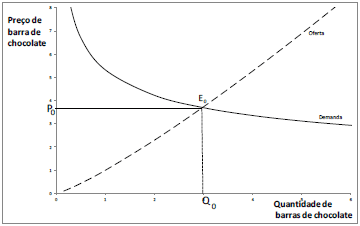 Considere, agora, que haja um choque no mercado de açúcar (insumo para a fabricação das barras de chocolate) que eleve seus preços. O novo equilíbrio E1 = (Q1, P1) no mercado de chocolates será dado por:
Q1 > Q0 e P1 > P0;
Q1 < Q0 e P1 > P0;
Q1 < Q0 e P1 < P0;
Q1 > Q0 e P1 < P0;
Q1 = Q0 e P1 = P0.
Mercado de Chocolate
S1
P
S0
P1
P0
D0
Q
Q1
Q0
Um aumento do preço do açúcar (insumo) aumenta o custo de produção do chocolate. Com isso, teremos uma retração da curva de oferta de chocolate.
A elevação do preço do chocolate reduz a quantidade demandada.
9) FGV - Agente de Fiscalização (TCM SP)/Economia/2015
Na década de 60, o governo dos Estados Unidos passou a regular o preço do gás natural. Suponha que, naquele período, as curvas de demanda e de oferta do gás natural no país fossem dadas, respectivamente, por QD(P) = 14,8 – 1,6P e QS(P) = 2,8 + 0,4P, medidas em mil pés cúbicos de gás natural. Caso a regulação adotada por parte do governo dos Estados Unidos fosse um controle de preço que estipulasse um preço máximo por mil pés cúbico de gás natural dado por PMAX = 3 unidades monetárias, então o mercado de gás natural seria caracterizado por um excesso de:
oferta de 5 mil pés cúbicos de gás natural;
demanda de 5 mil pés cúbicos de gás natural;
oferta de 6 mil pés cúbicos de gás natural;
demanda de 6 mil pés cúbicos de gás natural;
oferta de 7 mil pés cúbicos de gás natural.
P
S0
6
D0
Q
5,2
4          10
Fixando o preço em 3, teremos um excesso de demanda igual a 6.
Note que a quantidade transacionada é igual a 4.
10) FGV - Analista Judiciário (TJ RO)/Economista/2015
Em relação à lei da oferta e da demanda, analise as afirmativas a seguir, considerando V para a(s) verdadeira(s) e F para a(s) falsa(s).
(  ) A curva de demanda de mercado relaciona a quantidade total de bem demandada por todas as pessoas da economia a cada preço. Se o bem for normal, quando seu preço sobe, sua demanda cai. Ou seja, a curva de demanda de um bem normal é negativamente inclinada.
(  ) Já a curva de oferta de mercado relaciona a quantidade total do bem que as empresas da economia estão dispostas a oferecer a cada preço. Quando o preço sobe, a quantidade ofertada aumenta. Ou seja, a curva de oferta de um bem é negativamente inclinada.
(  ) O equilíbrio de um mercado é dado pela interseção entre as curvas de oferta e de demanda.
V
F
V
A sequência correta é:
V, V e V;
V, F e V;
F, F e V;
F, V e F;
V, F e F.
Item A:  queda no preço de um bem ou serviço tende a aumentar a quantidade demandada, por meio de dois efeitos: Substituição e Renda. Os dois efeitos ocorrem, geralmente, ao mesmo tempo.
Efeito Substituição: os consumidores tenderão a demandar uma maior quantidade das mercadorias cujo preço foi reduzido e uma  menor  quantidade  daquelas  que  agora  se tornaram  mais caras relativamente.
Efeito Renda: os  consumidores aproveitam o aumento de seu poder  aquisitivo real; eles estarão em melhores  condições,  pois  podem  adquirir  a  mesma  quantidade  de  mercadorias  com um  menor  valor   monetário,  tendo assim,  um  excedente  de  renda para compras adicionais.
Bens Normais, Inferiores e de Giffen
Efeito Substituição (Sempre negativo)
Um aumento no preço de x torna x mais caro em relação aos outros bens, reduzindo sua demanda, mesmo que a renda real do consumidor permaneça constante. Isto é o ES.
BN     BI     BG
-100
-100
-100
QX↓
BN: bem normal
BI: bem inferior
BG: bem de Giffen
Px↑
Se x for um bem normal ou superior a demanda por x cairá.
-50
QX↓
Um aumento no preço de x reduz a renda real do consumidor. Isto é o ER.
Se x for um bem inferior a demanda por x aumentará.
QX↑
+50
+120
EPT
-150
-50
+20
Note então que, no caso dos bens normais ou superiores, o ER positivo reforça o ES (sempre negativo):
P
P0
D
P1
Q
Q0
ER
ES
Q1
VQD = |ES| + |ER|
Já os dois últimos itens são óbvios:
A curva de oferta de mercado relaciona a quantidade total do bem que as empresas da economia estão dispostas a oferecer a cada preço. Quando o preço sobe, a quantidade ofertada aumenta. Ou seja, a curva de oferta de um bem é positivamente inclinada.
O equilíbrio de mercado ocorre quando Qd = QS.
11) FGV - Analista Judiciário (TJ RO)/Economista/2015
“Uma grande enchente na região Centro-Oeste do Brasil destrói grande parte da produção de soja da região e isso repercute em um aumento do preço do leite de soja”. A justificativa correta desse trecho é que a enchente levará:
a um aumento no preço da soja e a uma consequente redução do custo de produção do leite de soja, que tem a soja como insumo. Logo, a curva de oferta de leite de soja deslocar-se-á para a esquerda, o que levará a um aumento do preço e da quantidade demandada de leite de soja em equilíbrio;
a um aumento no preço da soja, contribuindo para uma redução do custo de produção do leite de soja, que tem a soja como insumo. Logo, a curva de oferta de leite de soja deslocar-se-á para a esquerda, o que contribuirá para diminuir o preço de equilíbrio do leite de soja. Com isso, aumenta a quantidade demandada de leite de soja em equilíbrio;
a um aumento no preço da soja, contribuindo para um aumento do custo de produção do leite de soja, que tem a soja como insumo. Logo, a curva de oferta de leite de soja deslocar-se-á para a direita, o que contribuirá para reduzir o preço de equilíbrio do leite de soja. Com isso, aumenta a quantidade demandada de leite de soja em equilíbrio;
a uma redução no preço da soja e a uma consequente redução do custo de produção do leite de soja, que tem a soja como insumo. Logo, a curva de oferta de leite de soja deslocar-se-á para a esquerda, o que contribuirá para aumentar o seu preço de equilíbrio. Com isso, diminui a quantidade demandada de leite de soja em equilíbrio. Ou seja, houve um movimento ao longo da curva de demanda por leite de soja, sem alteração na posição da curva;
a um aumento no preço da soja e a um consequente aumento do custo de produção do leite de soja, que tem a soja como insumo. Logo, a curva de oferta de leite de soja deslocar-se-á para a esquerda, o que contribuirá para aumentar o preço e diminuir a quantidade demandada de leite de soja em equilíbrio. Ou seja, houve um movimento ao longo da curva de demanda por leite de soja, sem alteração na posição da curva.
Mercado de Leite de Soja
S1
P
S0
P1
P0
D0
Q
Q1
Q0
Um aumento do preço da soja (insumo) aumenta o custo de produção do leite de soja. Com isso, teremos uma retração da curva de oferta de leite de soja.
A elevação do preço do leite de soja reduz a quantidade demandada.
12) FGV - Analista Judiciário (TJ BA)/Apoio Especializado/ Economia/2015
A questão abaixo refere-se ao gráfico a seguir:





Os termos S e D se referem, respectivamente, às curvas de oferta e demanda atuais por gasolina no Brasil.
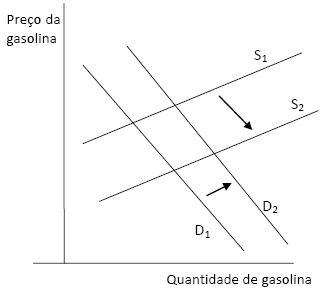 Considerando o gráfico, a situação que ilustra o que pode ter ocorrido com a curva da demanda é:
redução do preço do gás (bem substituto da gasolina);
queda da renda dos consumidores;
expectativa pelos consumidores de queda do preço da gasolina em poucos meses;
aumento do imposto sobre carros movidos à gasolina (bem complementar à gasolina);
aumento do número de imigrantes estrangeiros que residem no país.
13) FGV - Analista Judiciário (TJ BA)/Apoio Especializado/ Economia/2015
A questão abaixo refere-se ao gráfico a seguir:





Os termos S e D se referem, respectivamente, às curvas de oferta e demanda atuais por gasolina no Brasil.
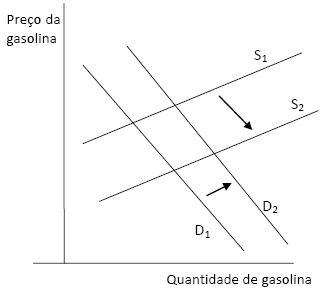 Considerando o gráfico, a situação que ilustra o que pode ter ocorrido com a curva de oferta é:
expectativa pelos vendedores de queda do preço da gasolina nos próximos meses devido a uma recessão mundial;
aumento no preço do petróleo cru (insumo para a produção de gasolina) no mercado internacional;
imposição de restrições pelo governo no uso de tecnologia poluente no refino da gasolina;
aumento do tributo cobrado sobre o preço da gasolina comercializada com o consumidor final;
aumento das barreiras sobre a vinda de empresas estrangeiras para construção de postos de gasolina.
14) FGV - Agente de Fiscalização (TCM SP)/Economia/2015
Em relação à teoria do consumidor, à elasticidade-preço e à elasticidade-renda, analise as afirmativas a seguir, considerando V para a(s) verdadeira(s) e F para a(s) falsa(s).
(  ) A elasticidade-preço da demanda é definida como a variação percentual na quantidade dividida pela variação percentual no preço, ou seja, mede como a quantidade demandada muda com uma variação no preço.
(  ) Se um bem tiver elasticidade-preço da demanda menor do que 1(um) em valor absoluto, dizemos que ele tem uma demanda elástica.
( ) A elasticidade-renda  da  demanda  descreve como a quantidade demandada reage a variações na renda.
(   ) Um  bem   é dito normal  quando  o  aumento  da  renda  provoca  uma redução da sua quantidade demandada.
V
F
Inelástica
V
F
Aumento da quantidade, menos que proporcional
a) F, F, V e V;
b) V, V, F e F;
c) V, F, F e V;
d) V, F, V e V;
e) V, F, V e F.
15) FGV - Técnico Superior Especializado (DPE RJ)/Economia /2019
Suponha uma economia na qual as preferências de Ana dependem apenas dos bens x e y. A elasticidade preço da demanda de Ana pelo bem x é de -2, a elasticidade preço cruzado da demanda por x é de      -0,5, e a elasticidade renda de Ana pelo mesmo bem é de 2,5.
Então, se houver um aumento de 1% tanto no preço do bem x quanto no preço de y e na renda de Ana, o impacto total sobre a demanda de Ana pelo bem x é de:
2,5;
1;
0,5;
0;
-2.
Temos que:
16) FGV - Analista Econômico-Financeiro (BANESTES)/Gestão Financeira/2018
Certa firma fez uma análise de mercado para identificar a demanda por produtos de sua marca e constatou que, quando o preço de outra marca sobe, a demanda por seus produtos diminui; e quando a renda dos consumidores aumenta em alguma proporção, a demanda por seus produtos aumenta em uma proporção maior.
É correto concluir que os bens dessa firma são:
substitutos aos da outra marca e classificados como bens inferiores;
substitutos aos da outra marca e classificados como bens de luxo;
complementares aos da outra marca e classificados como bens inferiores;
complementares aos da outra marca e classificados como bens de luxo;
classificados como bens de Giffen.
Elasticidade-Preço da Demanda
Medida de sensibilidade da quantidade demandada em relação as alterações no preço
Mede a variação percentual na quantidade demandada por um bem ou serviço  resultante de uma mudança percentual no preço.
Como existe uma relação inversa entre P e Q; EP é um número negativo.





Quando a curva de demanda é linear a elasticidade-preço da demanda varia entre 0 e infinito.
No caso da uma curva de demanda isoelástica, a elasticidade-preço da demenda é constante.
Se                      Elasticidade Unitária        
P  e  Q   variam  na mesma proporção
Se                      Demanda Elástica             
Q  varia  mais  que proporcionalmente
Se                      Demanda Inelástica           
Q varia menos que proporcionalmente
Fatores que Influenciam a Elasticidade-Preço da Demanda
Quanto maior o número de substitutos para o bem em questão, maior a elasticidade-preço da demanda.
Principal fator.

Quanto  maior a  participação relativa do bem em questão no orçamento, maior a elasticidade-preço da demanda.

Quanto maior a essencialidade  do  bem  em questão, menor a elasticidade-preço da demanda.
Receita Total = Gasto do Consumidor = P x Q
Se  a   elasticidade-preço   da   demanda  for  unitária,  uma alteração no preço não altera a receita total.
Se a  demanda  for elástica,   um  aumento no preço reduz a receita total e uma redução no preço aumenta a receita total.
Se a demanda for inelástica, um aumento no preço aumenta a receita total e uma redução no preço reduz a receita total.
Outras Elasticidades da Demanda
A Elasticidade-Renda da Demanda mede a mudança percentual na quantidade demandada resultante de uma mudança percentual na renda.
Se  EI < 0  : O  bem  em questão  é  dito  inferior, ou seja, seu  efeito-renda é  negativo. Dessa forma, renda e consumo variam em sentido contrário.
Se  0 ≤ EI ≤ 1 : O  bem  em  questão  é   dito  normal ,  pois  o  efeito-renda  é  positivo, porém, a quantidade demandada varia menos que proporcionalmente às variações na renda.
Se  EI > 1  : O bem em  questão é  dito supérfluo ou superior, pois o efeito-renda é positivo e  a  quantidade demandada varia mais que proporcionalmente às alterações na renda.
Outras Elasticidades da Demanda
Elasticidade Cruzada da Demanda mede a mudança percentual na quantidade demandada de um bem resultante de uma mudança percentual no preço de outro bem.
17) FGV - Analista Censitário (IBGE)/Análise Socioeconômica/ 2017
Carolina é estudante do curso de arquitetura da Universidade Madgab. Como hoje é sua formatura, sabe-se que amanhã ela perderá o direito de pagar metade do valor da entrada das sessões de cinema.
Se sua elasticidade-preço da demanda por cinema é igual a -0,15, a demanda de Carolina por cinema a partir de amanhã:
terá uma queda de 30%;
terá uma queda de 15%;
não sofrerá alteração;
terá um aumento de 15%;
terá um aumento de 30%.
Note que o preço vai dobrar ! Qual o efeito sobre a quantidade, quando a elasticidade-preço da demanda é igual a -0,1 ?
18) FGV - Analista Censitário (IBGE)/Logística/2017
Um determinado produto apresenta curva de oferta em relação ao preço p dada por q1(p) = 2p - 1 e curva de demanda, também em relação ao preço p, dada por q2(p) = 6/p.
A elasticidade de demanda em relação ao preço p, no ponto de equilíbrio entre oferta e demanda desse produto, com 2 casas decimais, é igual a:
-0,33;
-1,00;
-1,33;
-2,00;
-3,00.
Vamos resolver de duas formas.
Podemos calcular o equilíbrio fazendo Qd = QS.
Resolvendo de outra forma.
Existe um caso particular onde a demanda possui a mesma elasticidade para qualquer preço. Isto ocorre quando a curva de demanda é representada por uma hipérbole equilátera.
P
Q
Prova





Logo:
19) FGV - Técnico de Nível Superior (Pref Salvador)/Suporte Administrativo/Economia ou Gestão Financeira/2017
No século XIX, na Irlanda, uma crise alimentar elevou o preço da batata provocando um aumento de sua demanda. Isso decorreu do fato desse bem ser a base da alimentação da população e, em consequência, o aumento de preço obrigou as pessoas a reduzirem seu orçamento com os demais bens.
Assim a batata é um exemplo de bem:
normal, pois a demanda varia positivamente com a renda.
comum, pois a elasticidade preço da demanda é maior do que a unidade em termos absolutos.
muito inferior, pois a elasticidade preço da demanda é positiva.
inferior, mas não de Giffen.
substituto, por ser um bem necessário.
Vejam as explicações da questão 10.
Se a curva de demanda é positivamente inclinada, temos um bem de Giffen.
Trata-se de um bem inferior, mas tão inferior, que o efeito-renda negativo domina o efeito-substituição.
20) FGV - Analista Portuário (CODEBA)/Economista/2016
O aumento da inflação e do desemprego tem gerado um choque negativo sobre os rendimentos das famílias. Nesse sentido, para cada redução de 1% na renda, as famílias reduzem em 2% o gasto com lazer, 0,5% o gasto com educação dos filhos e aumentam em 1% o gasto com ônibus.
A partir dessa descrição é possível dizer que lazer, educação dos filhos e ônibus são, respectivamente, bens ou serviços
de Giffen, inferior e complementar.
superior, normal e substituto.
de luxo, necessário e inferior.
normal, necessário e comum.
supérfluo, de Giffen e inferior.
21) FGV - Técnico Superior Especializado (DPE RJ)/Economia /2019
Com relação à teoria do consumidor, analise as afirmativas a seguir.
I. Rafael é um consumidor que tem preferência pelos bens x e y dada por                                 . Já  Antônio  é  um  outro  consumidor  com preferência  representada  por                                         . Se  a  renda  de Rafael e Antônio são iguais, sabe-se que suas cestas de consumo também serão.
II. Mariana adora ir ao cinema. No cinema, Mariana gosta de consumir um pacote de pipoca com dois copos de refrigerante, sempre nessa mesma proporção fixa. No ano, Mariana tem R$ 150 para gastar em pipoca e refrigerante no cinema. Se o preço de um pacote de pipoca é R$ 20 e o preço de um copo de refrigerante é R$ 5, então a demanda anual de Mariana por pipoca no cinema é de 5 pacotes.
V
V
Quanto ao item I, observe que a função utilidade de Antônio é uma transformação monotônica da função utilidade de Rafael.
Nas duas funções Cobb-Douglas x e y estão elevados a números iguais; vão gastar a mesma parcela de renda com cada um dos bens.
Logo, dada a renda e os preços, Antônio e Rafael escolherão a mesma cesta de consumo
Quanto ao item II, observe que trata-se de um problema com dois bens que são complementares perfeitos.
Logo, nesse caso, teremos uma função utilidade representada por:
Dois pacotes de pipoca “equivalem” (em termos de utilidade) a um refrigerante.
Em equilíbrio, devemos ter: 2P = R. Substituindo na RO:
R
30
10
x
7,5
5
III. Se a função utilidade for representada por                               , então esse consumidor aloca 40% da sua renda no bem y.
F
Conforme vimos, por se tratar de uma função utilidade Cobb-Douglas, a parcela da renda gasta com cada um dos bens é dada por:
Gasto com x = (2/5) = 40%
Gasto com y = (3/5) = 60%
Está correto o que se afirma em:
somente I;
somente III;
somente I e II;
somente II e III;
somente II e III;
22) FGV - Técnico Superior Especializado (DPERJ)/Economia/2019
Karoline tem preferência pelos bens x e y descrita pela seguinte função utilidade:                                .
Inicialmente, Karoline demanda 25 unidades do bem x e 16 unidades do bem y. Caso Karoline passe a consumir 4 unidades do bem x, mas tenha um choque de renda de modo a continuar sobre a mesma curva de indiferença inicial, a taxa marginal de substituição nesse novo ponto de consumo será:
a) 100       b) 72       c) 50      d) 36      e) 25
O equilíbrio do consumidor ocorre no ponto de tangência da RO com a curva de indiferença (TMgS(y,x)).
Curva de indiferença mais distante da origem que toque na RO.
Curvas de Demanda por x e y
Um Exemplo: I = 80, Px = 1 e Py = 2
y
(I/Py) =
40
Não existe qualquer outra cesta factível que dê ao consumidor uma utilidade maior que esta.
A
20
x
0
80
40
(I/Px)
No nosso caso temos:

Caso x1 = 4, mantida a mesma utilidade (mesma curva de indiferença, teremos:
Qual a TMgS quando x = 4 e y = 100 ?
y
100
16
U0
x
4
25
23) FGV - Analista Legislativo (ALERO)/Economia/2018
Suponha que um indivíduo tenha preferências estritamente convexas e monotônicas. Se este individuo é indiferente entre as cestas x = (3,5) e   y = (5,3), logo ele irá preferir, estritamente,
a cesta z = (4,0) em relação a cesta x apenas.
a cesta x em relação a qualquer combinação convexa de y com a cesta w = (4,5).
a cesta y em relação à cesta obtida pela média geométrica entre a cesta x e a própria cesta y.
qualquer cesta obtida pela combinação convexa (t3 + (1-t) 5, t5 + (1-t) 3), t ≥ 0, em relação as cestas x e y.
a cesta obtida pela média aritmética entre as cestas x e y em relação às próprias cestas x e y.
Curvas de Indiferença
Mostram todas as combibações de x e y que permitem ao consumidor o mesmo nível de utilidade.
Curvas de Indiferença são, em geral, negativamente inclinadas.
Se a curva de indiferença se inclinasse para cima isso iria contra a premissa de que uma quantidade maior de qualquer mercadoria é melhor do que uma quantidade menor.
A substitutibilidade entre os bens só é possível se a curva de indiferença for  negativamente inclinada.
As curvas de indiferença são, de uma maneira geral, convexas.
O consumidor  atribui  maior  valor  às  mercadorias  que  ele tem menos.  Logo, ele deve  abrir  mão  de  cada  vez  menos  unidades de  uma  mercadoria  em  troca  de  unidades  adicionais de  outra, pois de outra forma, ele acabaria  por  se  especializar no consumo de um  dos  bens.  Note como  uma  posição  média  (diversificação  de  consumo) tende a  proporcionar  um  maior  nível  de utilidade  ao consumidor.
Dadas duas cestas, A e B:


Existe uma cesta
com
, onde
Z
Logo, preferências convexas indicam que os indivíduos preferem diversificação de consumo.
4
U1
4
Com l = 0,5 , temos
V
5
A
3
B
U0
A
3
5
As três primeiras hipóteses que vimos sobre preferências são relativas à racionalidade do consumidor:

Preferências Reflexivas  
Toda cesta é tão boa quanto ela mesma


Preferências Completas  
O indivíduo consegue ordenar as cestas


Preferências Transitivas  
Se x ≻ y  e  y ≻ z ⇒ x ≻ z
Adicionalmente:

Preferências Monótonas (Não Saciedade)  
Quanto mais melhor

Preferências Contínuas  
Os bens são divisíveis (as preferências não são lexicográficas)

Preferências Convexas  
Diversificação aumenta a utilidade
y
Características:

Monotônicas.

Diferenciáveis (contínuas)

Convexas.
TMgS decrescente (em módulo).
Aversão à especialização.
U2
U1
U0
x
Exemplo: Função Utilidade Cobb-Douglas
24) FGV - Analista Censitário (IBGE)/Análise Socioeconômica /2017
Rafael tem função utilidade u(c,p)=min{½c;p), onde P representa pipoca e C representa Coca-Cola.
Se o preço de um pacote de pipoca é R$10 e o preço de um copo de Coca-Cola é R$5, a demanda de Rafael por Coca-Cola, se sua renda for de R$30, é de:
1 unidade; 
2 unidades;
3 unidades;
4 unidades;
5 unidades.
25) FGV - Técnico de Nível Superior (Pref Salvador)/Suporte Administrativo/Economia ou Gestão Financeira/2017
Suponha que um indivíduo decida por uma cesta de dois bens (x e y) e que ele sempre decida consumir apenas um dos bens dependendo da razão de preços entre eles.
Logo, suas preferências são
convexas.
côncavas.
de Leontief.
lexicográficas.
de bens complementares perfeitos.
Preferências Bem Comportadas
Cobb-Douglas
Preferências Côncavas
y
y
U2
U2
U1
U1
U0
U0
x
x
Características:

TMgS crescente (em módulo).
Propensão à especialização.
Substitutos Perfeitos
Complementares Perfeitos
TMgS Constante
(y)
(y)
4
U0
3
3
U1
2
2
U3
U0
1
1
U2
U1
U0
1
2
3
4
1
2
3
(x)
(x)
26) FGV - Auditor Fiscal Tributário da Receita Municipal (Cuiabá)/ 2016
A curva de indiferença é um ferramental importante na análise de preferências e escolhas do consumidor.
Assinale a opção que indica uma das características das curvas de indiferença, caso o consumidor tenha preferências racionais.
Duas curvas nunca se cruzam, o que viola o pressuposto de transitividade das preferências.
A utilidade do consumidor aumenta quando as curvas se deslocam em direção à origem dos eixos cartesianos.
As curvas de indiferença geram cestas indiferentes mesmo se uma das cestas contenha uma quantidade estritamente maior de todos os bens.
As curvas não cruzam o conjunto orçamentário do consumidor.
As curvas são convexas para funções utilidade convexas e côncavas, para funções utilidade côncavas.
O consumidor seria  indiferente entre A, B  e D.  Entretanto, B contém mais do bem x, com a mesma quantidade do bem y,  relativamente a cesta D.
U1
U2
A
B
D
Curvas de indiferença não podem se inteceptar. 
Isso violaria o princípio da transitividade.
Vestuário (y)
Alimentação (x)
27) FGV - Analista (DPE MT)/Economista/2015
Nos Jogos Olímpicos, a classificação dos países é feita por ordem decrescente do número de medalhas de ouro. No caso de empate entre países nesse tipo de medalha, a classificação passa a ser por ordem decrescente do número de medalhas de prata. E no caso de novo empate, a classificação passa a ser por ordem decrescente do número de medalhas de bronze.
Esse tipo de classificação é um exemplo de preferências
localmente saciadas.
estritamente côncavas.
intransitivas.
quase lineares.
lexicográficas.
Preferências Lexicográficas representam casos onde as preferências são descontínuas, pois os bens são indivisíveis.
Logo, as curvas de indiferença, nesse caso, são representadas por pontos no espaço       .
Portanto, no caso de preferências lexicográficas, as curvas de indiferença serão pontos unitários, pois não haverá, para cada cesta de bens, qualquer cesta diferente dela mesma que lhe seja indiferente.
Relações de preferências lexicográficas são relações de preferências, mas, como destacado anteriormente, não são contínuas.
Vale destacar que, embora sejam racionais, pelo fato de não serem contínuas, as preferências lexicográficas não podem ser representadas através de funções de utilidade.
Logo, a racionalidade das preferências não é uma condição suficiente para a representação de preferências através de uma função de utilidade.
Um Exemplo:

Pense no quadro de medalhas de uma olimpíada: (Pequim 2008).

Pela hierarquia de classificação usual do quadro de medalhas das olimpíadas, as medalhas de ouro sempre são preferíveis a qualquer medalha de prata, e é por isso que a Venezuela com uma medalha de ouro está a frente da Tailândia com 2 medalhas de prata e 1 de Bronze (3 no total). 

Até o último dia das olimpíadas, Venezuela estava na frente de Colômbia e México (que ainda não tinham tido suas medalhas de ouro, o México inclusive ganhando do Brasil na final do futebol).
Mas quantas medalhas de prata ou de bronze valem uma medalha de ouro ?  Ou seja, existe preço para trocar uma medalha de ouro por algumas de prata ?

Não. A tendência seria dizer que o preço da medalha de ouro em termos de medalha de prata é infinito. 

Portanto, no caso de preferências lexicográficas, as curvas de indiferença serão pontos unitários, pois não haverá, para cada cesta de bens, qualquer cesta diferente dela mesma que lhe seja indiferente.
Medalhas de Ouro
Z
2
1
B
A
C
D
1
Medalhas de Prata
28)FGV - Analista da Defensoria Pública (DPE RO)/Analista em Economia/2015
Suponha um indivíduo com preferências racionais. Assim, uma das características das curvas de indiferença é que:
a taxa marginal de substituição é decrescente;
é possível que elas se cruzem;
elas interceptam os eixos das abscissas e das ordenadas;
no caso de substitutos perfeitos, as suas inclinações são constantes;
no caso de preferências quase-lineares, são traduções horizontais umas das outras.
Conforme vimos, no caso de dois bens substitutos perfeitos, a TMgS entre os dois bens é constante.
Função Utilidade → U = U(x) + y  : Quase Linear em x
U(x) é uma função crescente em x
y
Características Principais

TMgS(y,x) = U’(x).
Logo, a TMgS  depende exclusivamente de x.

Cada curva de indiferença é uma cópia verticalmente deslocada das outras.
Um aumento na renda aumenta apenas o consumo de y.
U2
U1
U0
x
29) FGV - Analista Judiciário (TJ RO)/Economista/2015
Considere que u(x,y) = 10x0,2y0,8 é a representação da função utilidade de Maria Antônia, que consome apenas dois bens, x e y. Se a cesta de consumo é (x, y) = (100, 400), a taxa marginal de substituição de x por y é:
0,25;
0,5;
1,00;
1,25;
2,00.
30) FGV - Analista Judiciário (TJ RO)/Economista/2015
Suponha que Antônio tenha renda dada por M unidades monetárias, e deva gastá-la fazendo escolhas apenas entre dois bens: A e B. Se os preços dos bens são dados, respectivamente, por pA e pB, e se sua função utilidade for U(A,B) = A + 10B, é correto afirmar que Antônio:
se especializará no consumo de A se pB>10pA;
se especializará no consumo de B se pA<10pB;
se especializará no consumo de A se pA>10pB;
necessariamente se especializará no consumo de B se pA=10pB;
necessariamente se especializará no consumo de A se pA=10pB.
Como vimos, no caso de dois bens que sejam substitutos perfeitos, a função utilidade é dada por:

Caso a e b sejam iguais a um:                      .
Note que, neste caso, como a TMgS(y,x) é igual a -1; tanto faz possuir 10 unidades de x, 10 de y ou cinco unidades de cada um. Logo, o consumidor gastará toda a sua renda adquirindo o bem cujo preço é menor. Caso os preços sejam iguais, ele poderá adquirir qualquer combinação de x e y que respeite a sua restrição orçamentária
Logo, neste caso, podemos resumir as funções de demanda da seguinte forma:
Suponha que:
y
A
50
U2
U0
U1
B
0
x
100
Note que a cesta B(0,100) é preferível à cesta A(50,0)
A escolha da cesta B se deve ao fato de que PX < PY. 
Qual seria a escolha do consumidor se duas unidades de x fossem equivalentes a uma unidade de y ?
Vimos anteriormente que, caso a TMgS(y,x) seja superior (em módulo) à relação de preços (Px/Py), o consumidor escolherá somente x.
Suponha que a função utilidade seja dada por
Neste caso, a escolha depende de a e b, parâmetros que definem a TMgS(y,x).



se |a/b| > |Px/Py| , o consumidor escolherá somente x.
se |a/b| < |Px/Py| , o consumidor escolherá somente y.
se |a/b| = |Px/Py| , o consumidos escolherá qualquer combinação de x e y que respeite a restrição orçamentária
Assim, temos:
Demandas por x e y
31) FGV - Analista (DPE MT)/Economista/2015
Assuma que um consumidor tenha uma função utilidade do tipo U (x,y) = x4 y, e um nível de renda igual a w. O preço dos bens x e y são respectivamente iguais a px e py.
Na escolha ótima, o consumidor irá gastar
metade da renda no bem x e a outra metade, no bem y.
60% da renda no bem x e 40% no bem y.
80% da renda no bem x e 20% no bem y.
75% da renda no bem x e 25% no bem y.
40% da renda no bem x e 60% no bem y.
32)FGV - Analista Legislativo (ALERO)/Economia/2018
Assinale a opção que apresenta uma característica do bem de Giffen.
É um bem inferior, mas cujo efeito renda não se sobrepõe ao efeito substituição de forma que o efeito preço é negativo.
O efeito renda é menor do que aquele obtido por um bem de luxo.
Sua elasticidade é maior do que a de um bem necessário, em termos absolutos.
Sua demanda é positivamente inclinada.
Sua demanda é perfeitamente inelástica.
33) Fiscal – ICMS – RJ – 2008 (Amarela)
38. Em mercados concorrenciais, o preço de equilíbrio faz com que a quantidade demandada se iguale à ofertada. Suponha que a curva de oferta de um determinado bem seja perfeitamente elástica e que tal bem seja considerado normal pelos consumidores. Caso a renda dos consumidores aumente (e tudo o mais permaneça constante), pode-se afirmar que o preço e a quantidade de equilíbrio deverão, respectivamente:
aumentar e permanecer inalterada.
diminuir e aumentar.
permanecer inalterado e aumentar.
aumentar e diminuir.
diminuir e permanecer inalterada.
P
P0
S0
D1
D0
Q
Q1
Q0
34) Fiscal – ICMS – RJ – 2008 (Amarela)
50. Pode-se afirmar que um indivíduo considera um bem inferior se:
uma redução no preço do bem faz o consumo do indivíduo diminuir.
um aumento no preço de um bem substituto faz seu consumo aumentar.
a renda do indivíduo diminui quando o preço do bem aumenta.
o indivíduo decidir não consumir o bem.
uma redução em sua renda faz seu consumo do bem aumentar.
35) Fiscal – ICMS – RJ – 2008 (Amarela)
49. A teoria do consumidor modela a escolha ótima de um consumidor face a diferentes cestas factíveis de bens. Nesse contexto, a escolha ótima do consumidor deverá ser:
a curva de indiferença que se situar no ponto médio da restrição orçamentária.
a cesta de bens que conferir o maior nível de utilidade ao consumidor e que estiver fora do conjunto orçamentário do consumidor.
a cesta de bens, pertencente ao conjunto orçamentário do consumidor, que se situar na curva de indiferença mais alta.
a curva de indiferença que estiver mais inclinada positivamente.
a curva de indiferença que possuir o maior número de cestas indiferentes.
36) Fiscal – ICMS – RJ – 2008 (Amarela)
47. Considere o problema de um indivíduo que possui uma renda exógena      Y = 100 e deve decidir quanto dessa renda declarará ao fisco. Suponha que o indivíduo possa declarar um valor entre 0 e 100, inclusive. Para qualquer valor declarado menor do que 100, o indivíduo estaria mentindo e, portanto, tentando sonegar imposto. A tarifa de imposto de renda é           t = 20%. As preferências desse indivíduo, definidas sobre sua renda final disponível, são dadas pela seguinte função utilidade:                    .  Suponha que esse indivíduo vise a maximizar sua utilidade esperada. Após declarar sua renda, ele será fiscalizado com probabilidade p = 35%. Caso seja apanhado tentando sonegar imposto, terá de pagar o valor devido mais uma multa equivalente ao montante que tentou sonegar. Com isso, é possível afirmar que o indivíduo declarará uma renda igual a:
0. 
25.
50. 
75.
100.
O indivíduo está diante de uma “loteria”, com dois estados da natureza.
Seja D o valor da renda declarada , Yi o valor da sua renda disponível no estado da natureza i e p a probabilidade de ocorrência de cada estado da natureza.
Multa
Imposto
Loteria
No pior estado da natureza (estado 1) o indivíduo é pego tentando sonegar imposto e, nesse caso, sua renda disponível será Y1.
Se o indivíduo consegue enganar o fisco sua renda será Y2.
Mas qual será o valor esperado da utilidade do indivíduo, ou seja, qual a sua utilidade esperada como função da renda declarada, D ?
Observação Adicionada Após a Aula
Suponha que o indivíduo decida declarar $50 (D = $50). Logo, não declara ($100-D) = $50.
Ele tem 35% de probabilidade de ficar com $100 - $20 - $10 = $70
Imposto = 0,2($50) = $10
Multa = Dobro do valor Sonegado = 0,4($100-$50) = $20
Loteria
Ele tem 65% de probabilidade de ter esse valor, caso declare: $100-0,2($50) = $90
Mas ele pode declarar qualquer valor. Qual valor maximiza sua utilidade esperada ?
Como                   , a utilidade esperada é dada por:
Qual o valor de D que maximiza a utilidade esperada do indivíduo ? Precisamos diferenciar a expressão acima com respeito a D e igualar esse resultado a zero (ponto crítico da função, nesse caso, um máximo).
Como o valor que o indivíduo deve declarar é não negativo, então o menor valor dentre as alternativas que torna a utilidade a maior possível é zero.